Figure 7. Expression of pCREB and CREB measured by Western blot (n = 5) in PFC (PL) of male rats and female rats 0.5 h ...
Cereb Cortex, Volume 18, Issue 12, December 2008, Pages 2762–2774, https://doi.org/10.1093/cercor/bhn035
The content of this slide may be subject to copyright: please see the slide notes for details.
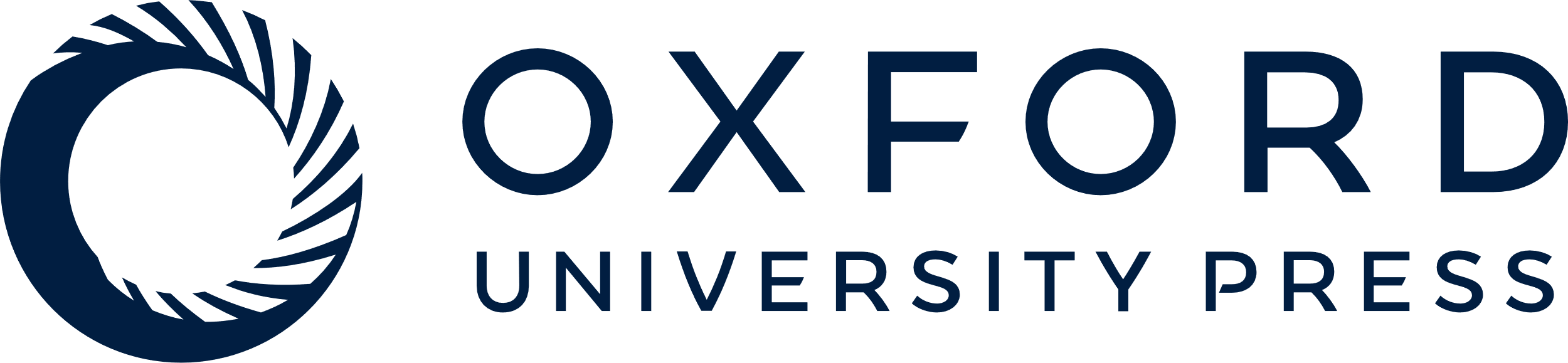 [Speaker Notes: Figure 7. Expression of pCREB and CREB measured by Western blot (n = 5) in PFC (PL) of male rats and female rats 0.5 h after exposure to the footshock box with the light only on day 43. The intensity of Western bands was quantified with a densitometric scanner and each column represented the group means ± SEM of 4 determinations. Stress, recovery and social housing had no significant effect on the expression of pCREB and CREB in PL 0.5 h after exposure to the footshock box.


Unless provided in the caption above, the following copyright applies to the content of this slide: © The Author 2008. Published by Oxford University Press. All rights reserved. For permissions, please e-mail: journals.permissions@oxfordjournals.org]